Controlling Cavity TopologyRelationship between erosivity and cavity topology on modified NACA series hydrofoil
Elijah Andrews, Danny Corrada, Harish Ganesh, Steve Ceccio
University of Michigan
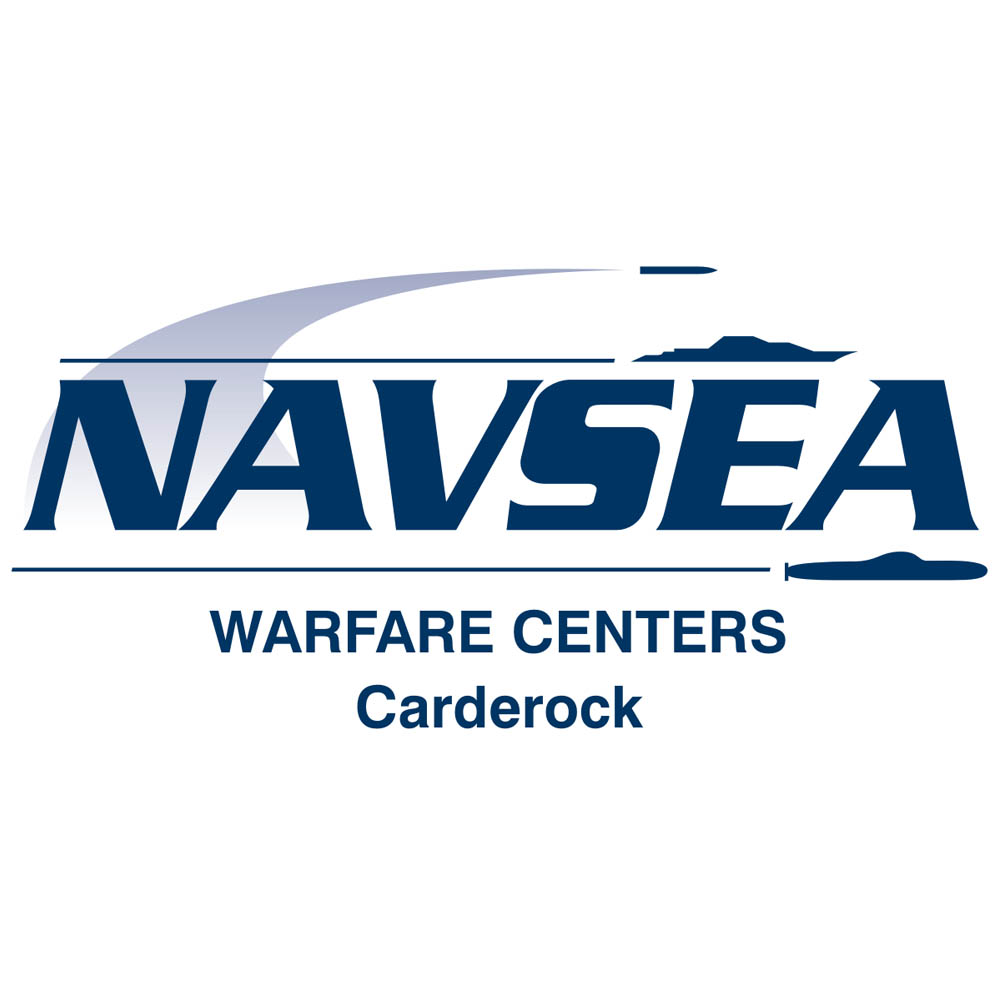 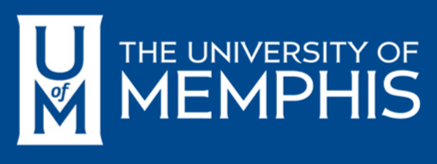 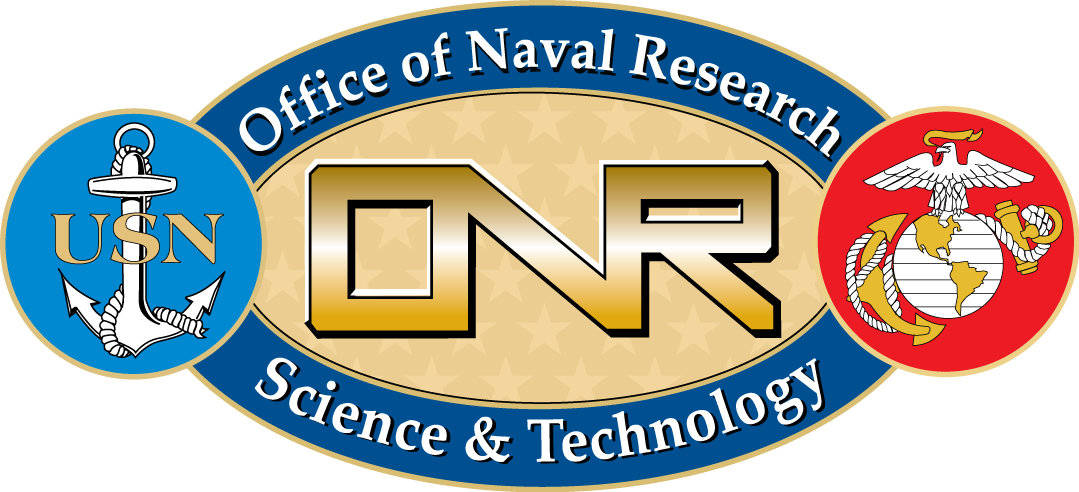 Cavitation erosion – what do we know?
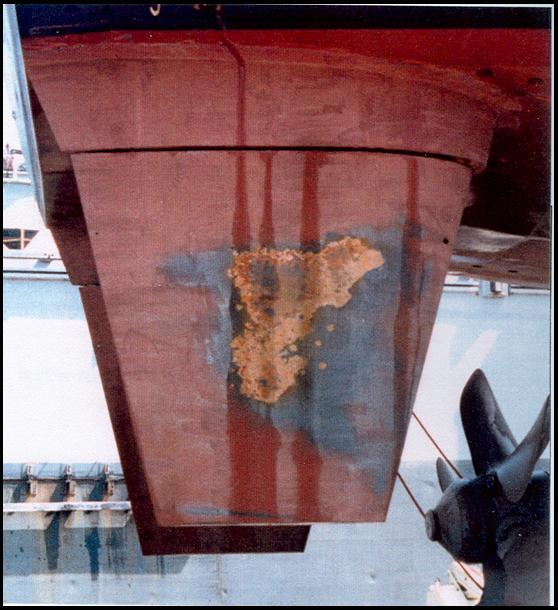 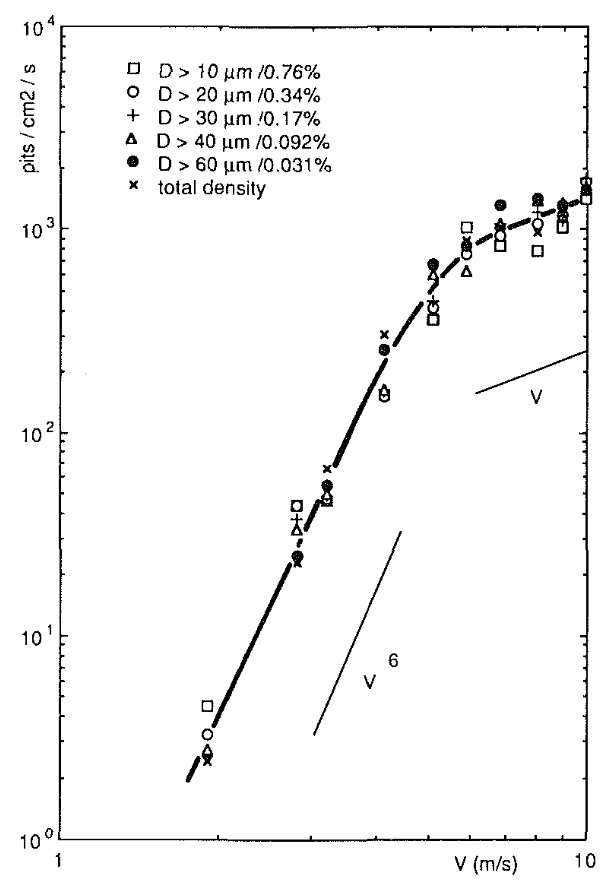 Shen, Y. T., Remmers, K. D., & Jiang, C. W. (1997) Journal of Ship Research, 41(03), 172–180.
Belahadji, B., Franc, J. P., & Michel, J. M. (1991) Journal of Fluids Engineering, 113(4), 700–706.
[Speaker Notes: 30 seconds – quick background?]
Large scale erosion study
The objective: Study erosion at ‘full-scale’.
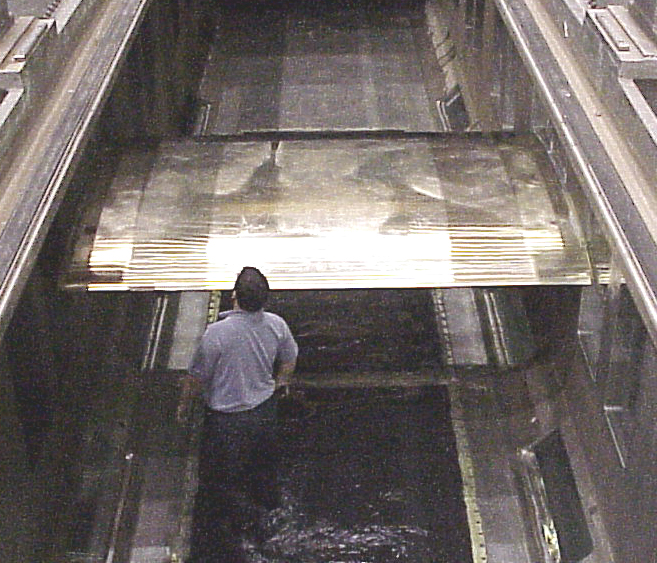 3 meter span!
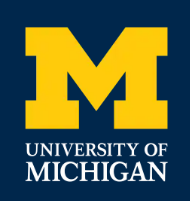 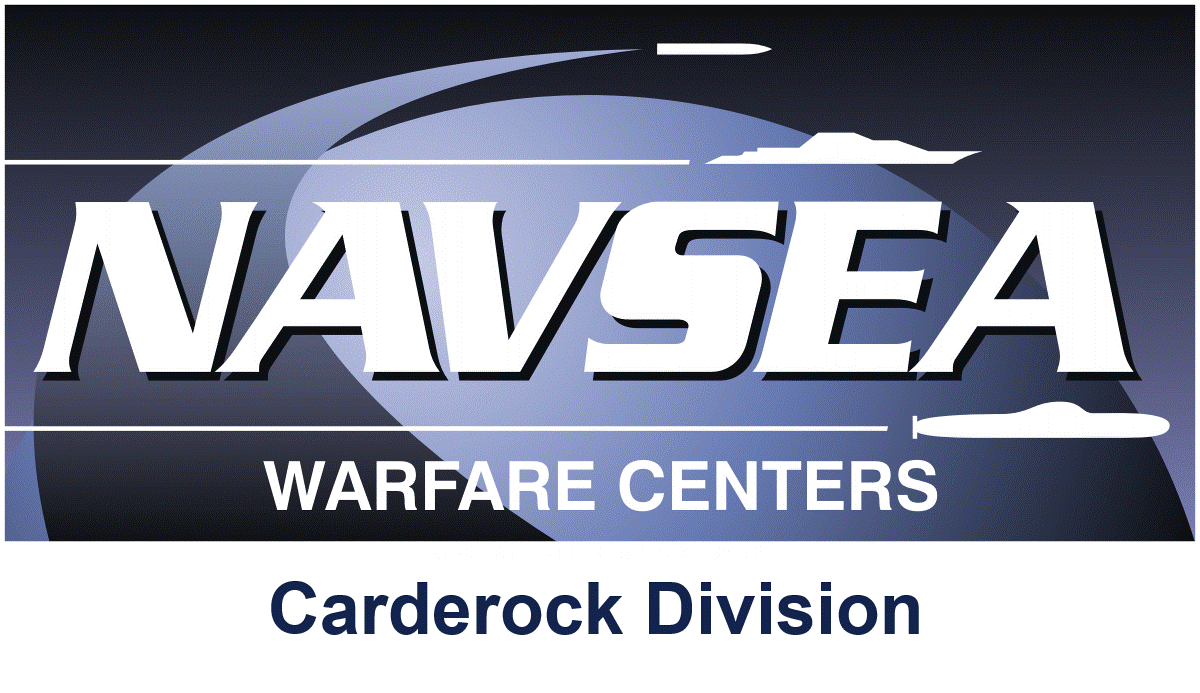 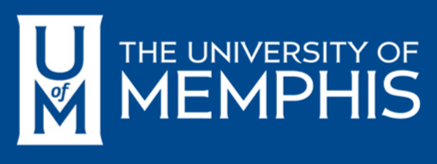 [Speaker Notes: 1m30 seconds – detailed motivation

Research is generally conducted on small scales
So how would large scale affect erosion?
But to do this effectively, we need to control the cavity topology]
Cavity topology can be challenging
Non-uniform cavitation along the leading edge
4
[Speaker Notes: 1 minute – highlight challenges?]
Experimental setup
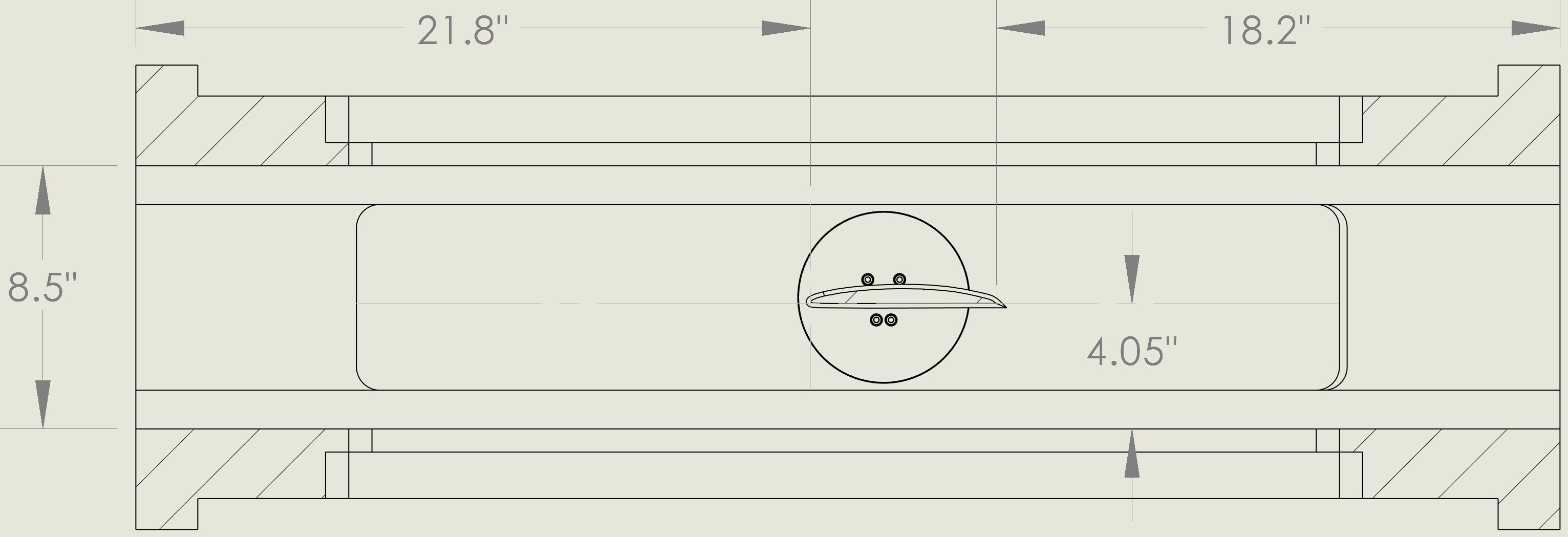 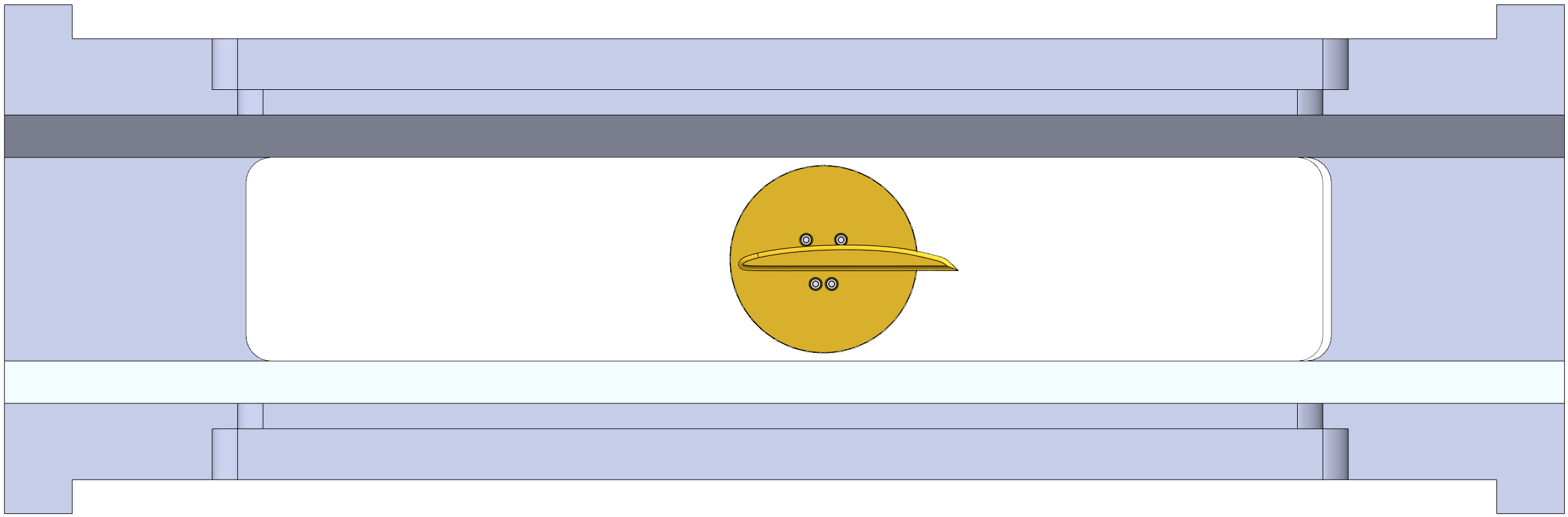 Flow
Mirror
Running the tunnel at 8 m/s and 10 m/s yields chord-based Re ~1.2 and 1.5 million.
Primary camera (Phantom v1212)
5
Measurement conventions
Flow
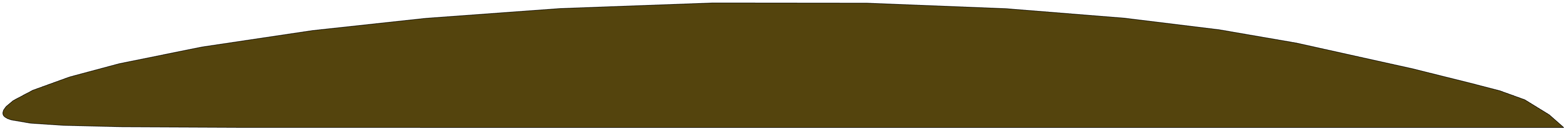 +ve lift direction
+ve drag direction
+ve moment direction
Cavitation number:
6
Adding a fence to cause cavitation
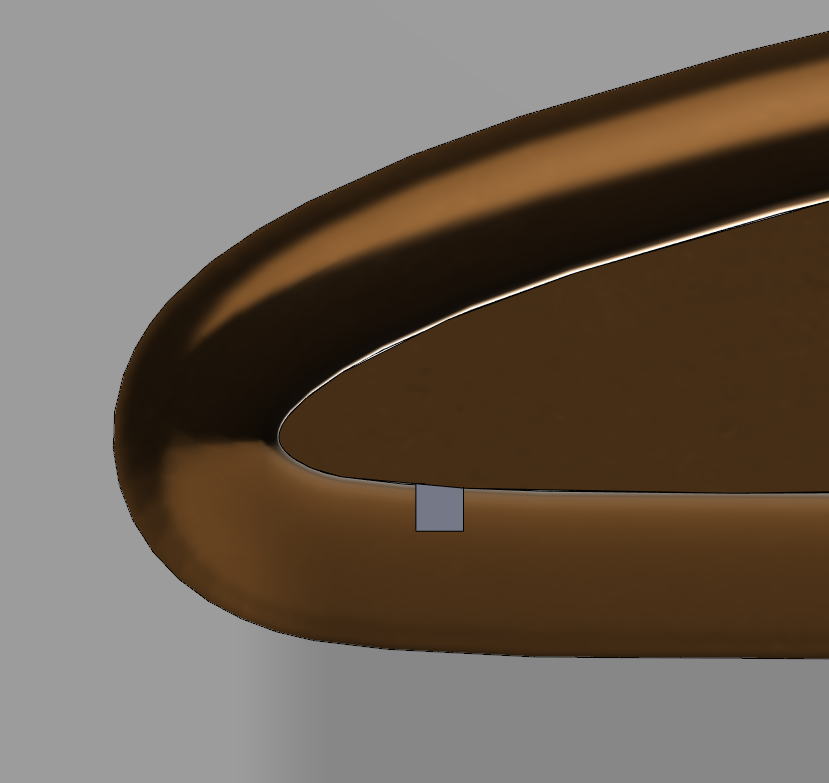 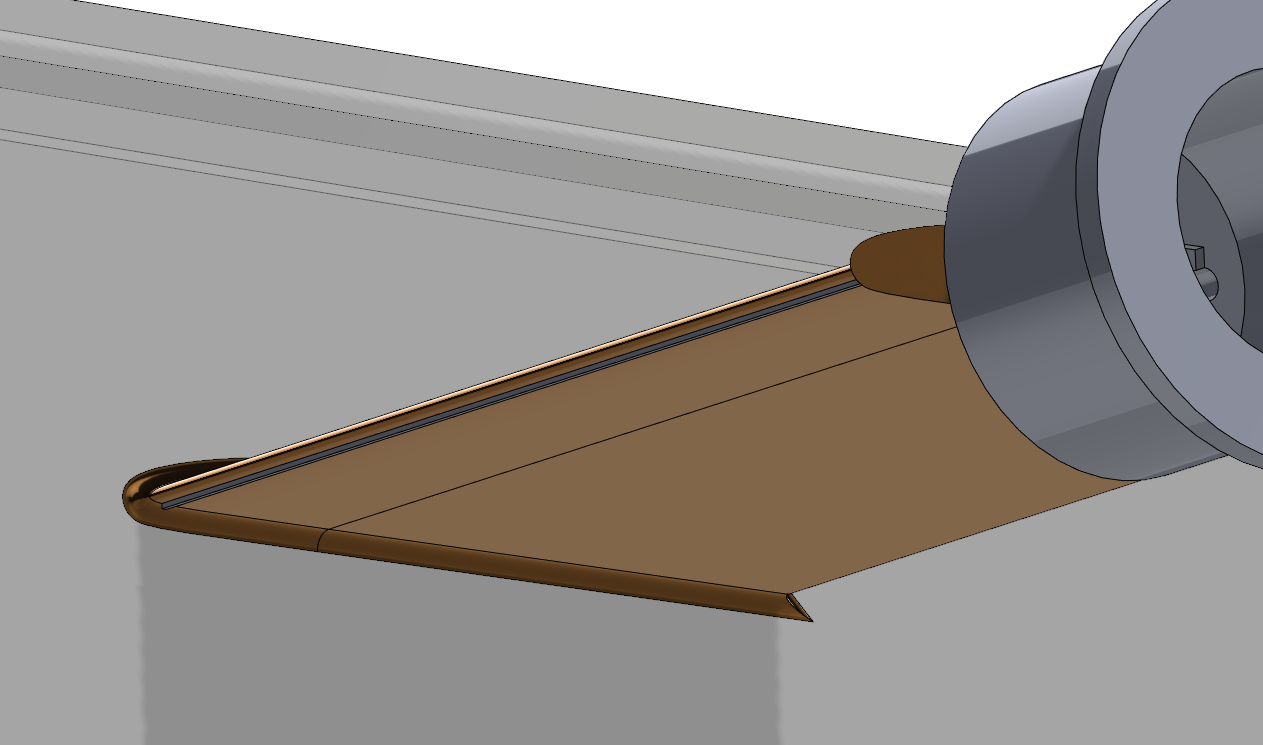 Fence installed in a a machined groove on the foil surface at X/C ~ 0.01 (O(1 mm))
7
Measuring cavity length
Fence
1000 fps (not synced)
3000 frames per second
8
Measuring cavity length
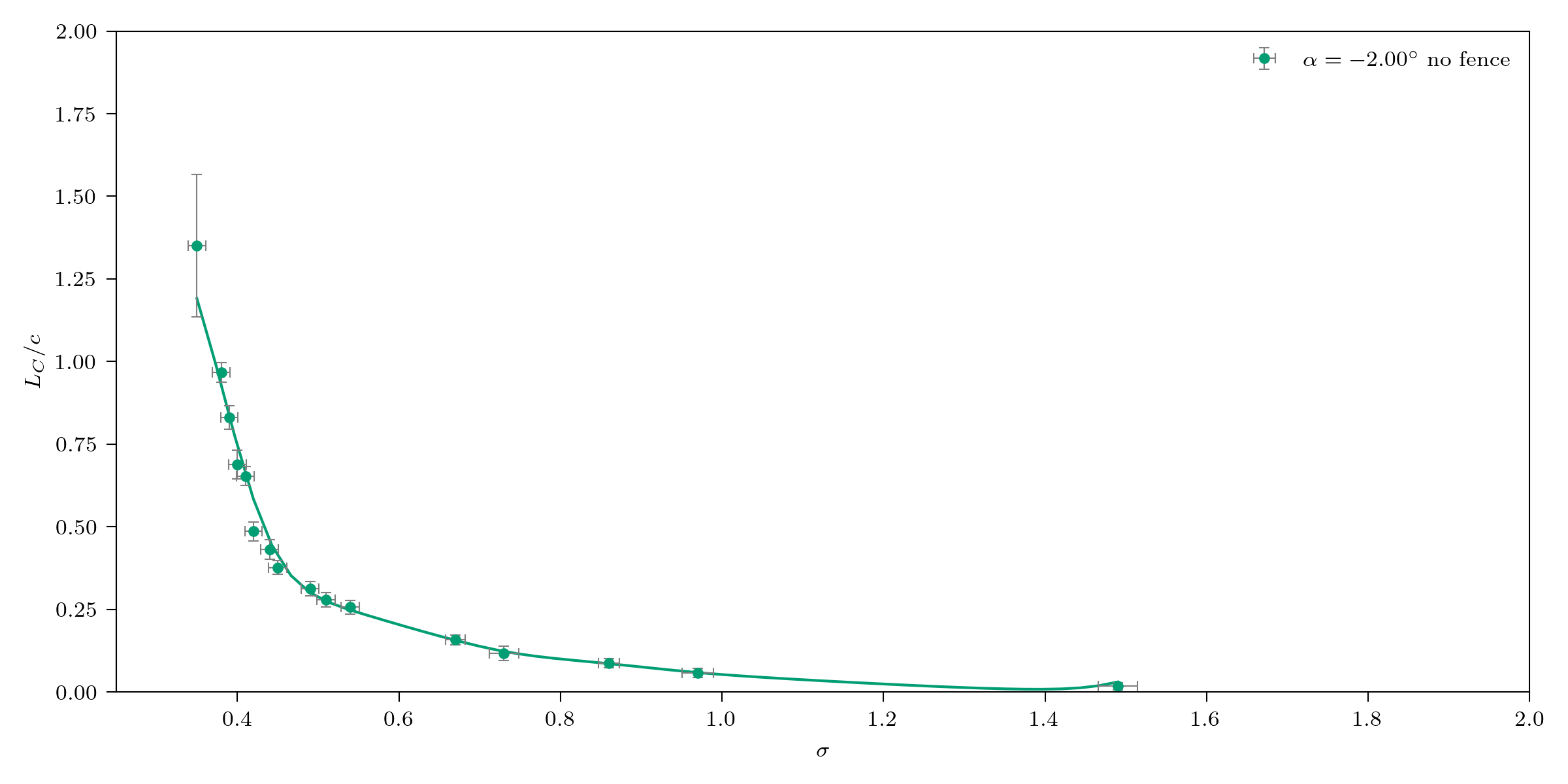 9
Measuring cavity length
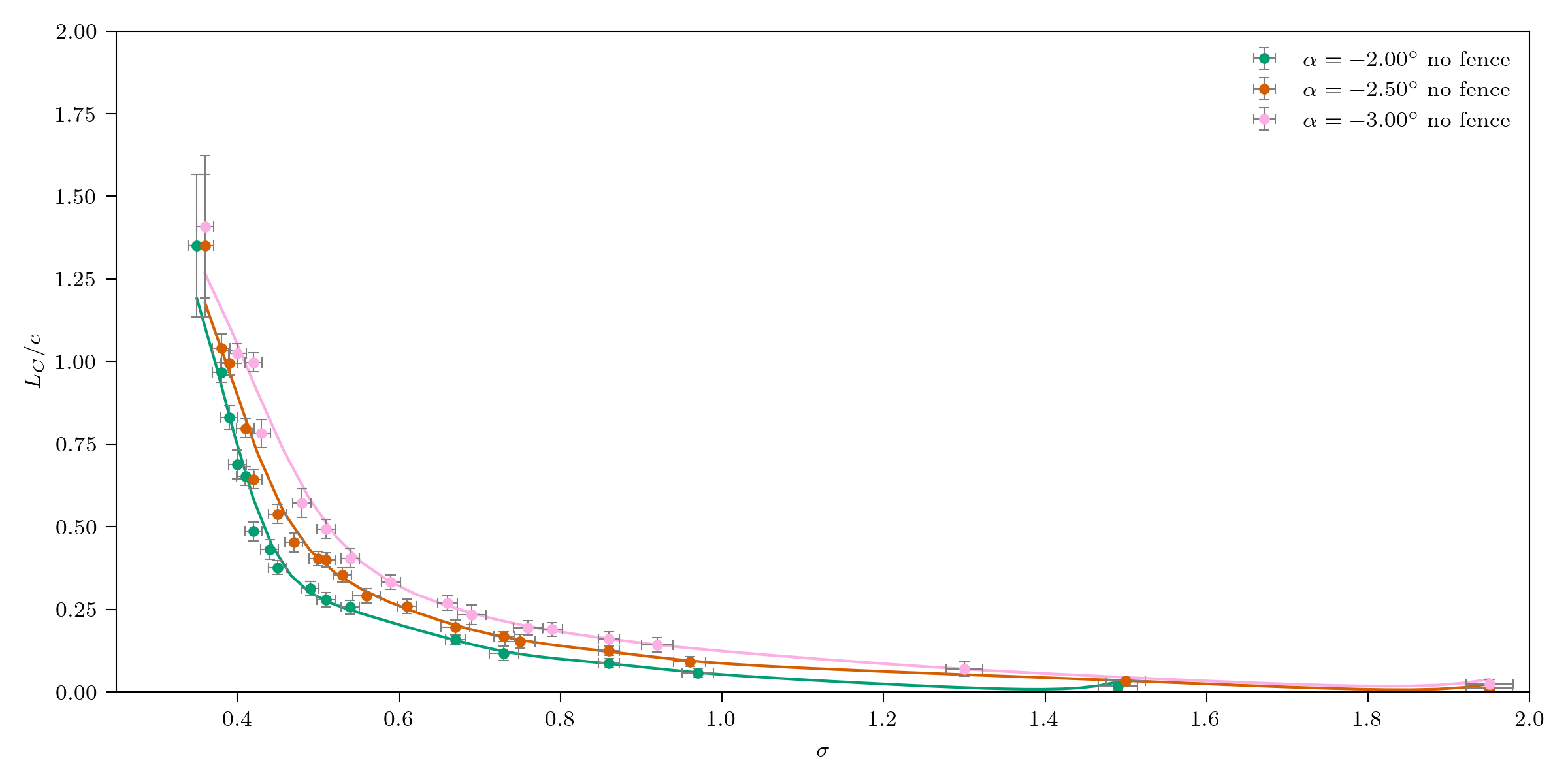 10
Fence increases cavity length
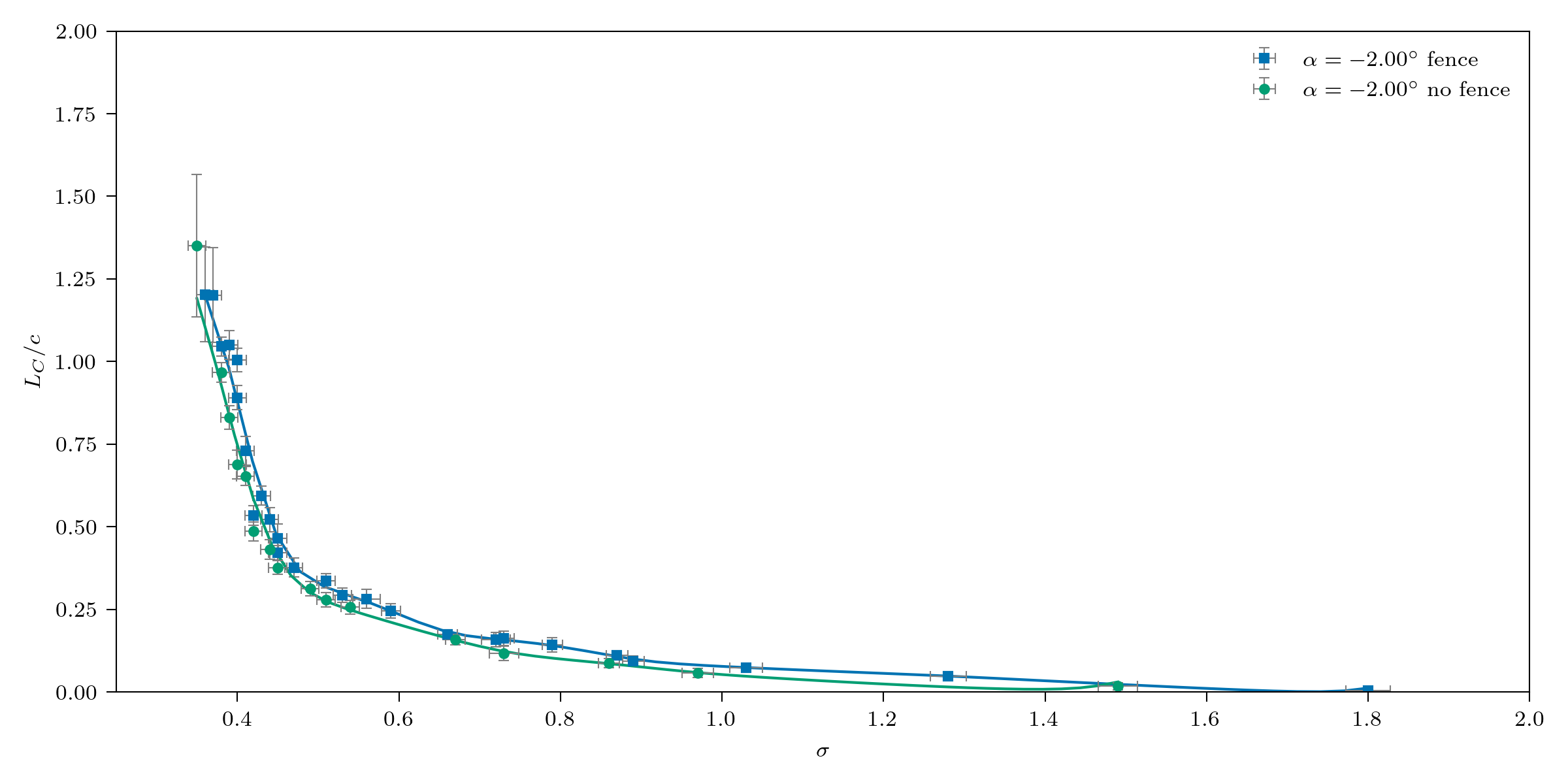 11
Fence increases cavity length
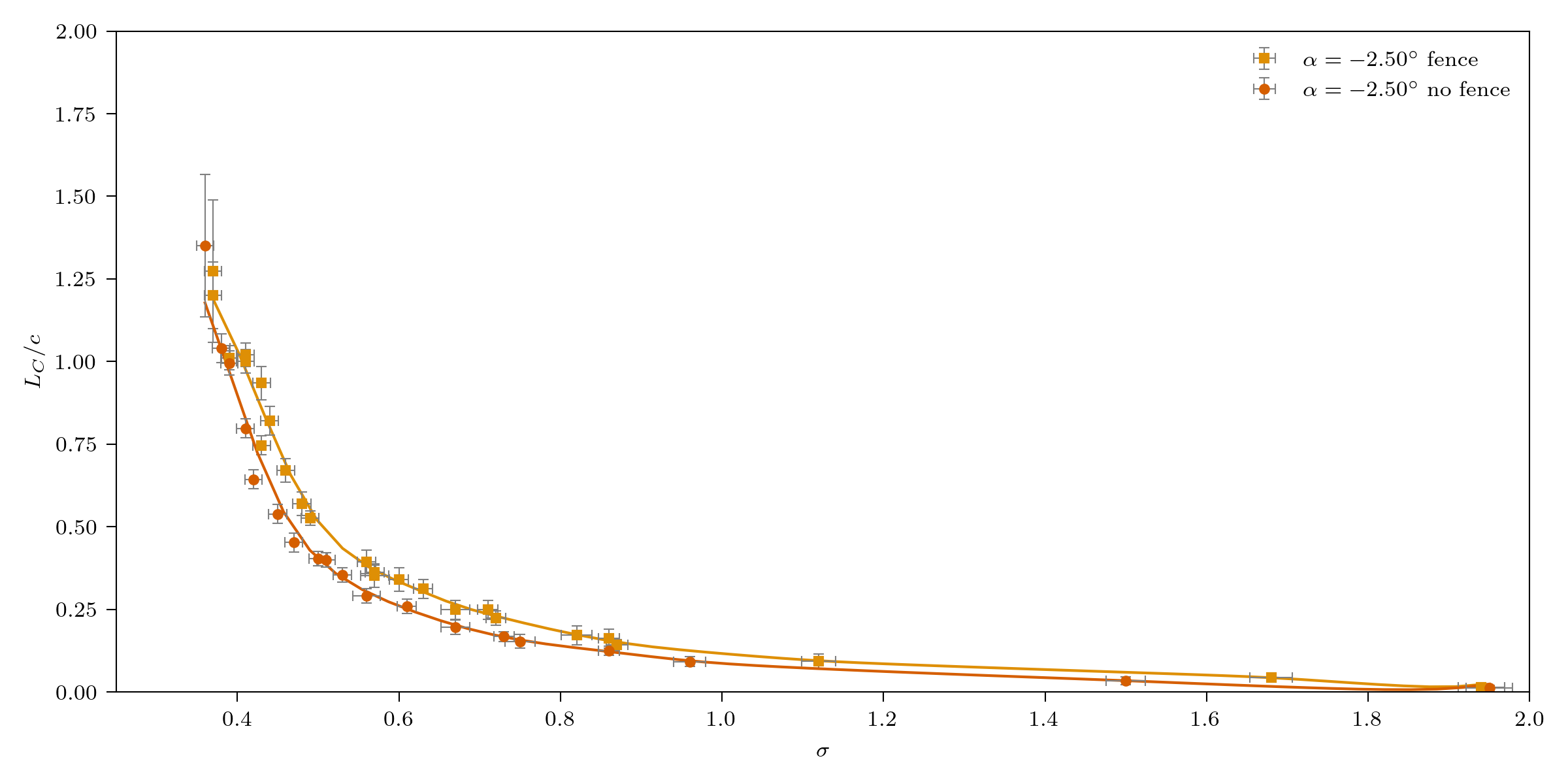 12
Fence increases cavity length
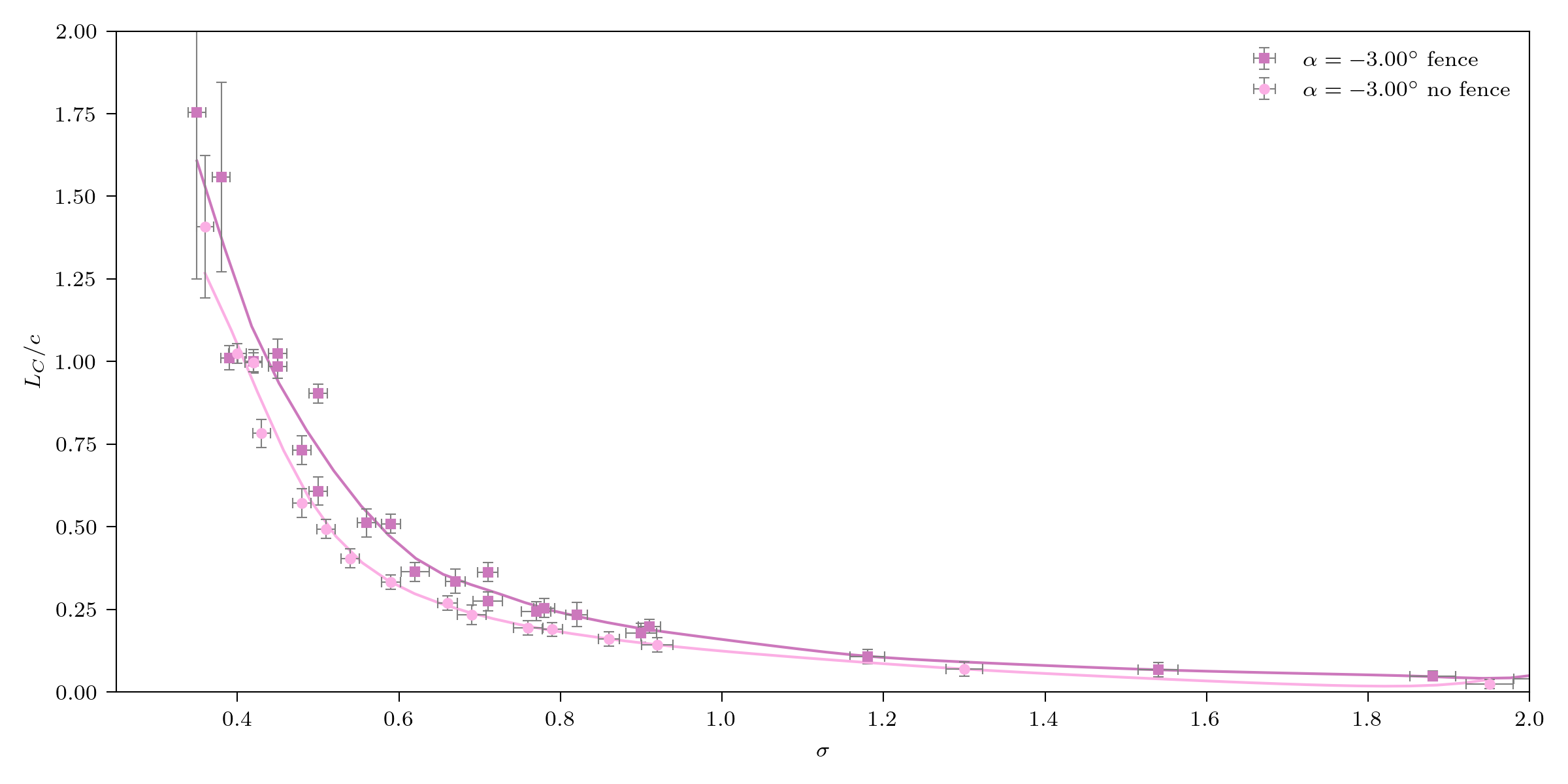 13
Effect on cavity consistency
14
Effect on hydrofoil loading – Mean forces
Drag
Half-chord moment
Lift
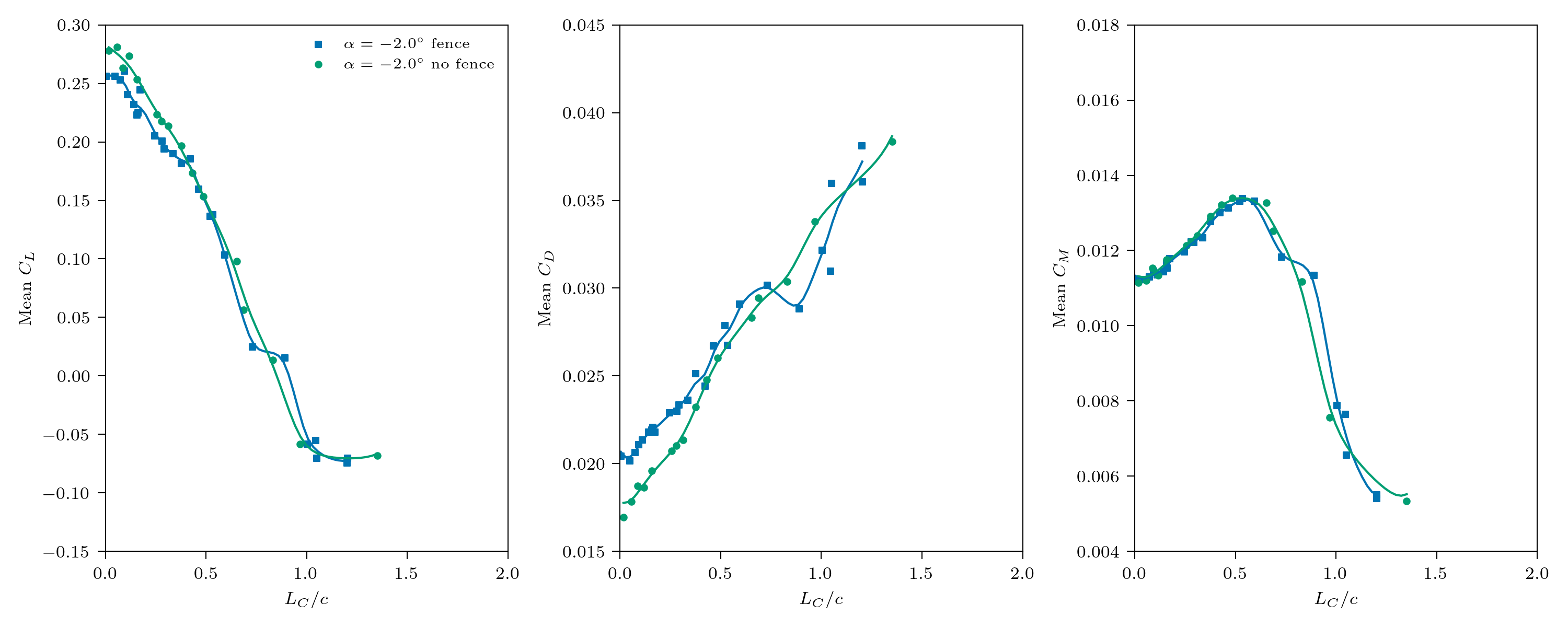 15
Effect on hydrofoil loading – Mean forces
Drag
Half-chord moment
Lift
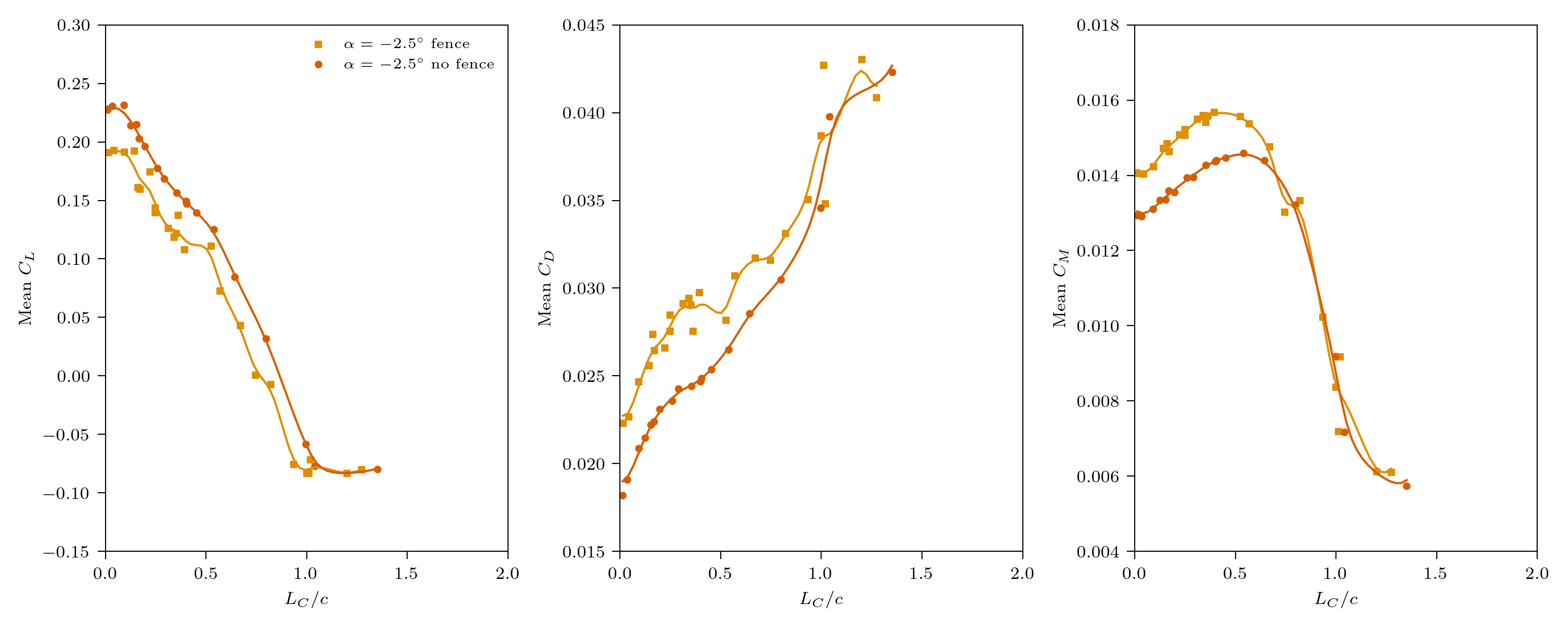 16
Effect on hydrofoil loading – Mean forces
Drag
Half-chord moment
Lift
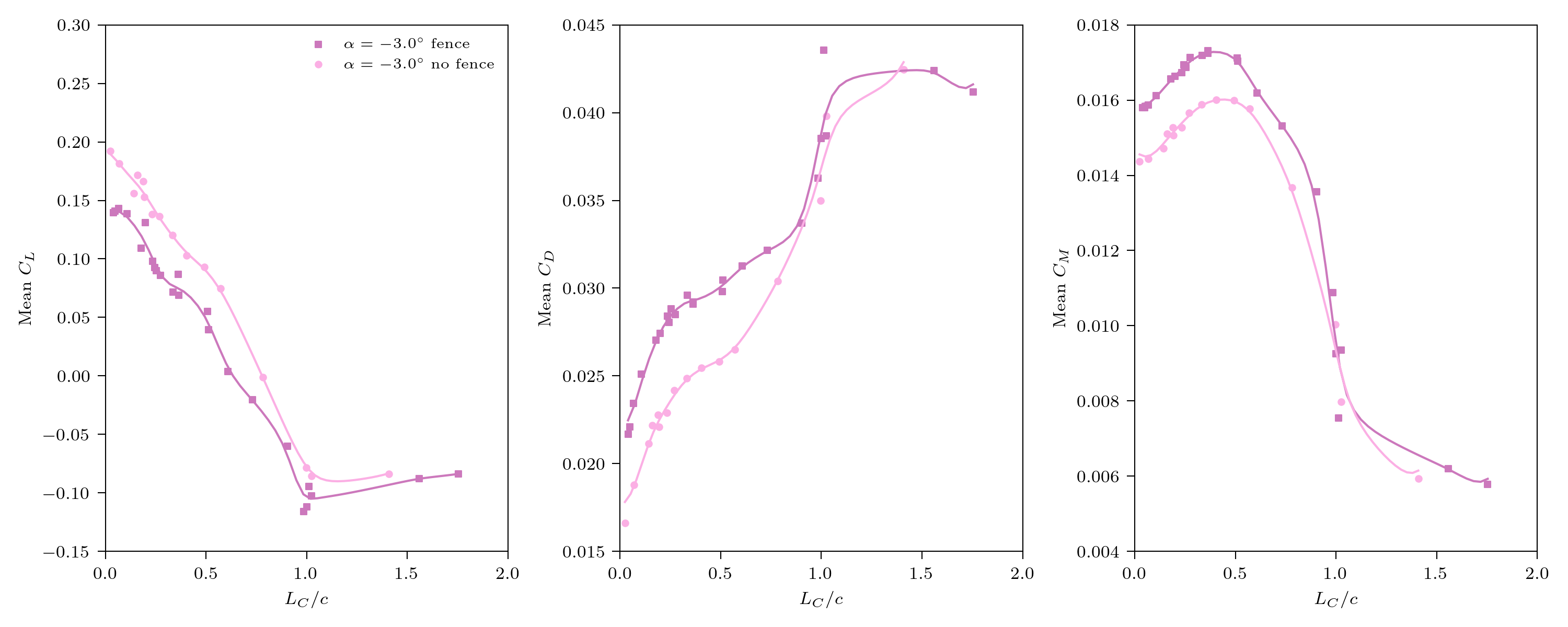 17
Effect on hydrofoil loading – Mean forces
Drag
Half-chord moment
Lift
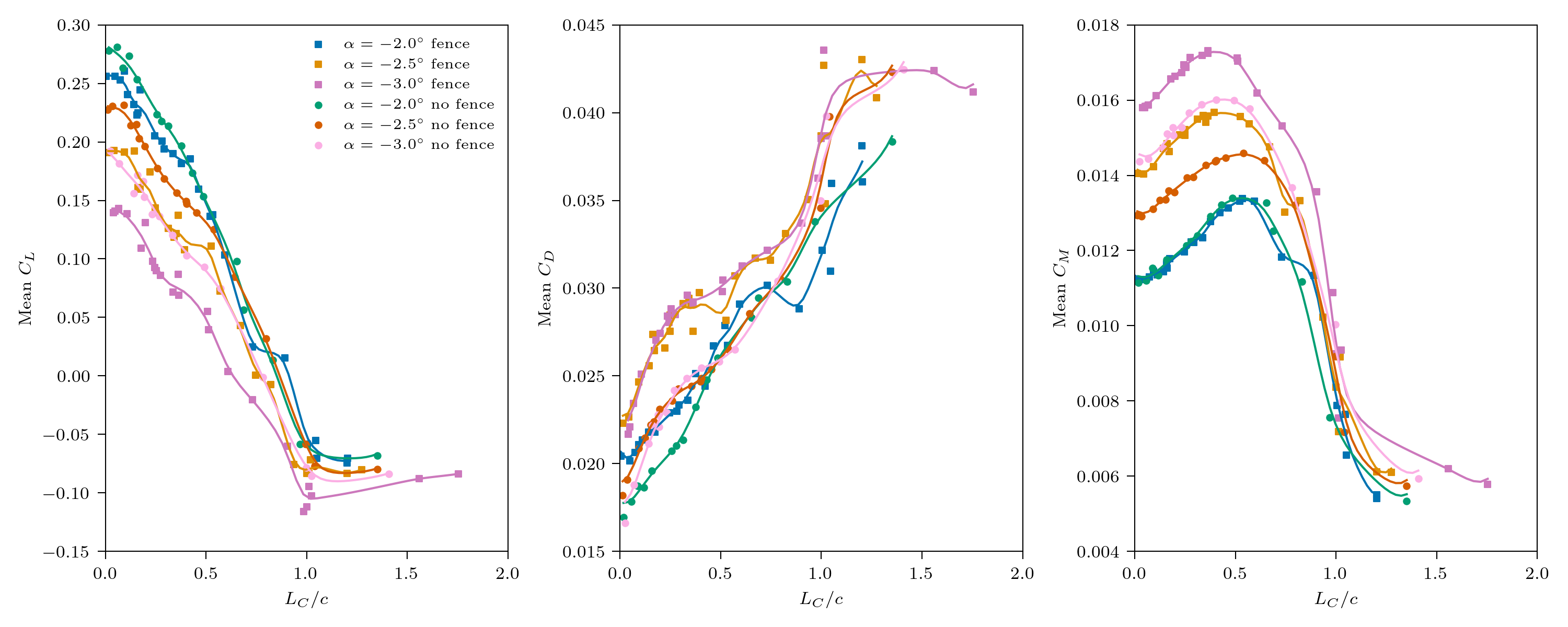 18
Effect on hydrofoil loading - fluctuations
Drag
Half-chord moment
Lift
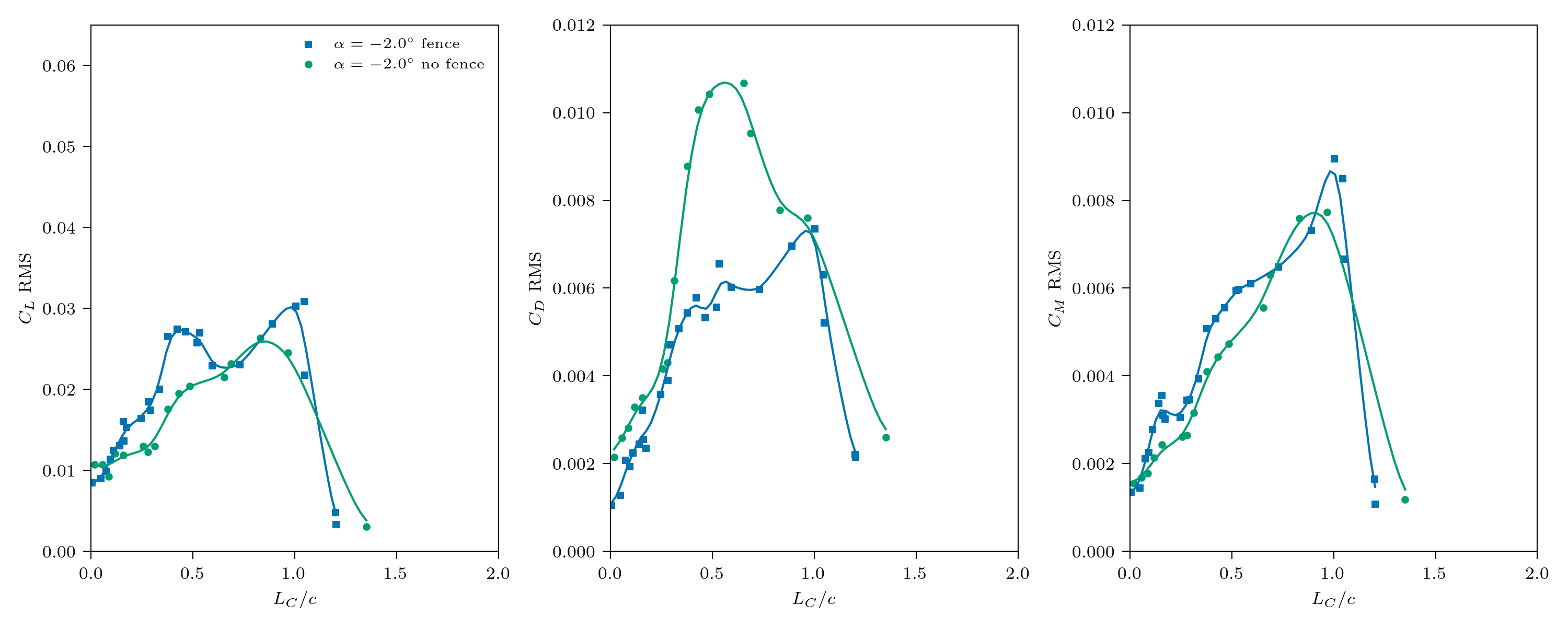 19
Effect on hydrofoil loading - fluctuations
Drag
Half-chord moment
Lift
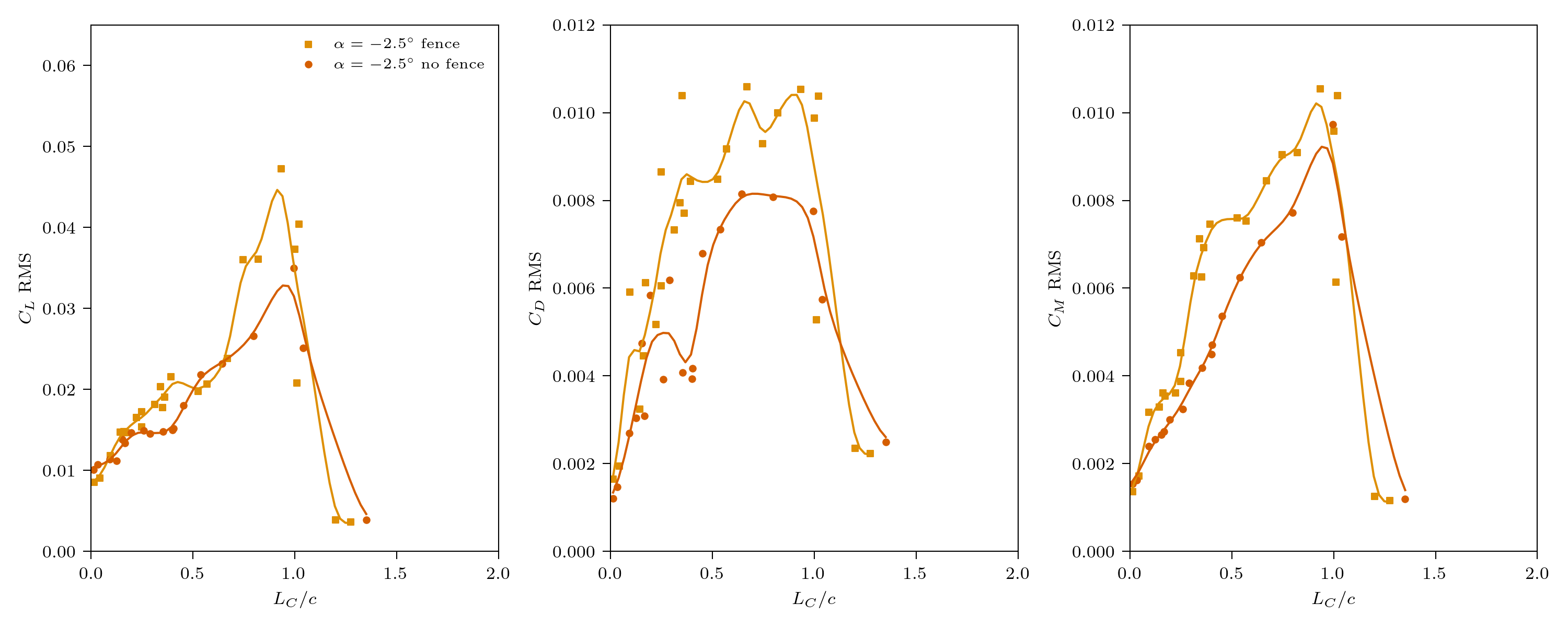 20
Effect on hydrofoil loading - fluctuations
Drag
Half-chord moment
Lift
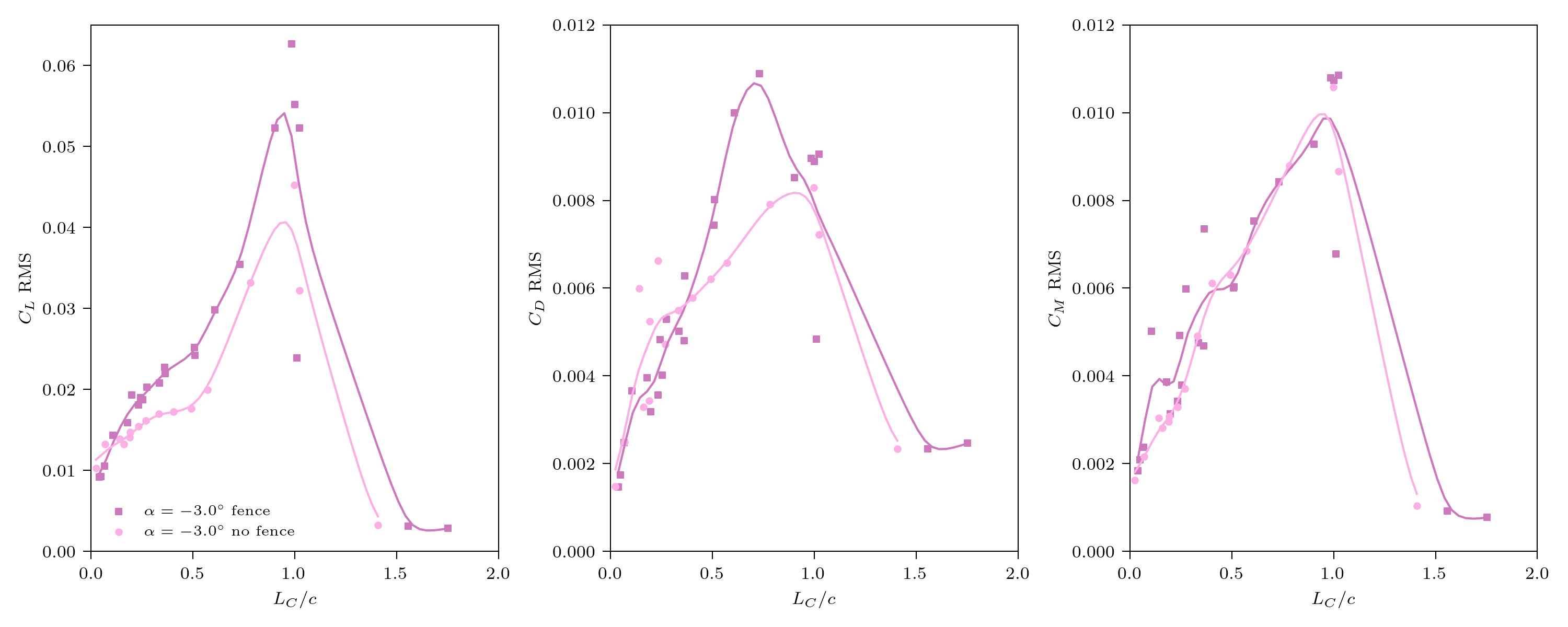 21
Effect on hydrofoil loading - fluctuations
Drag
Half-chord moment
Lift
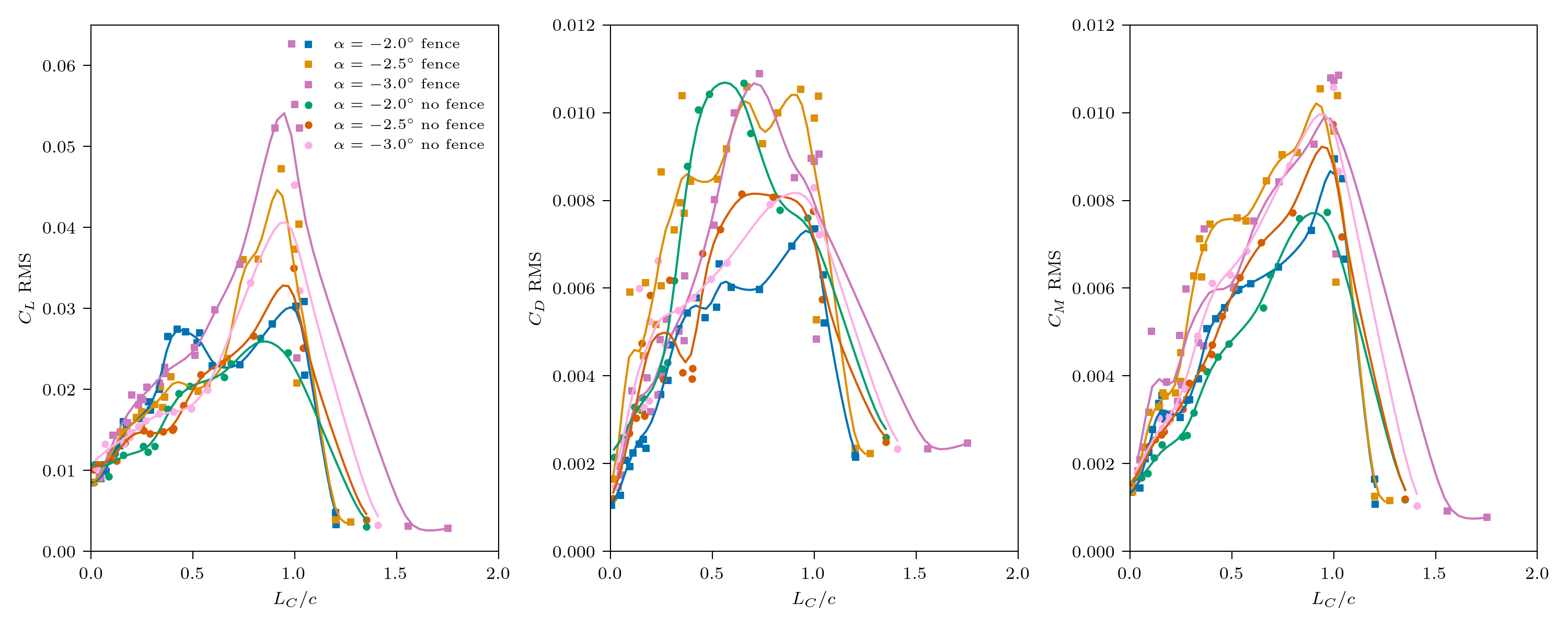 22
Effect on hydrofoil loading - frequencies
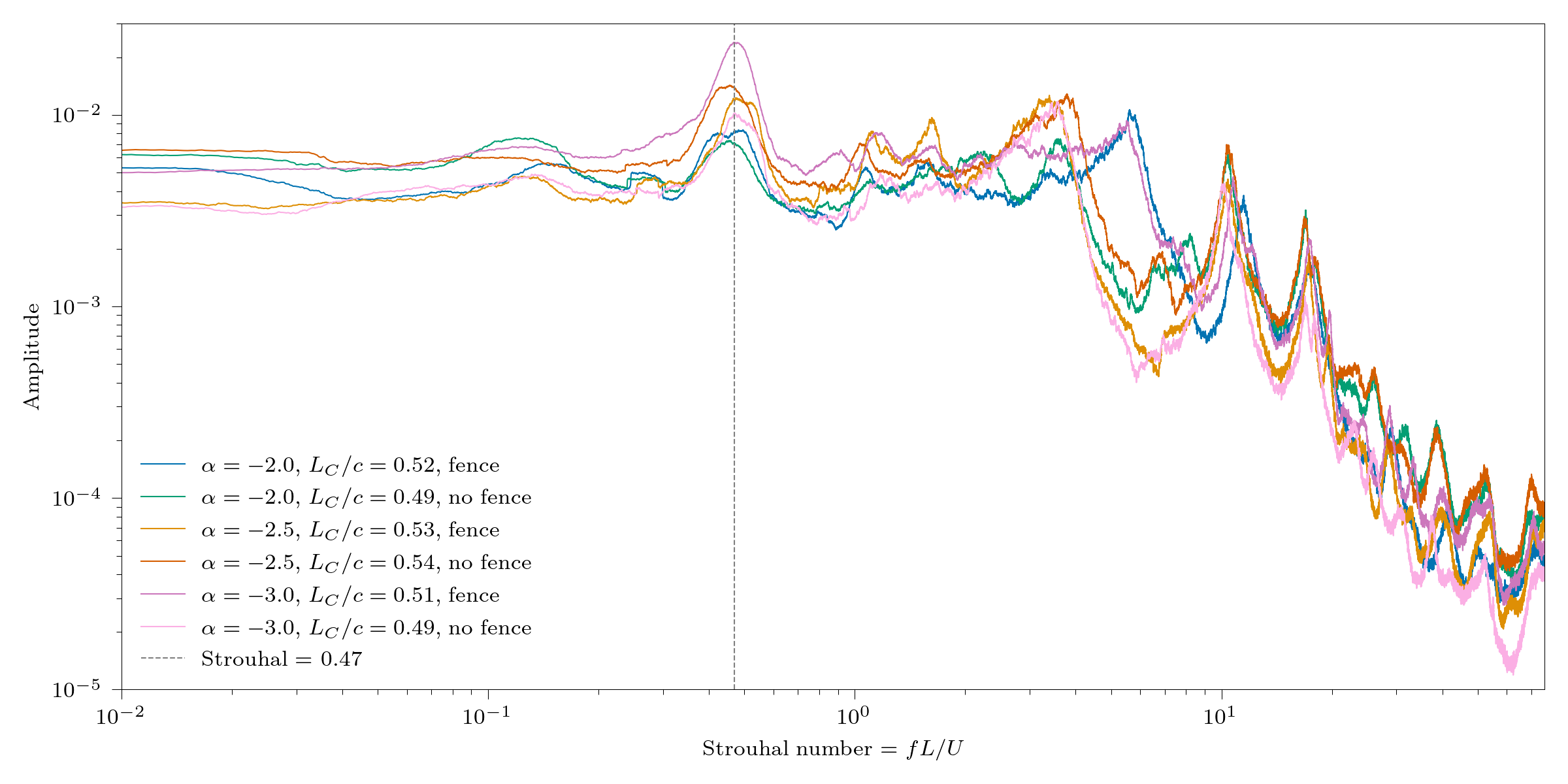 23
Summary
Erosion experiments can be challenging
A fence can be used to improve cavitation topology
The fence has no significant effect on cavitation loading
Large scale erosion experiments set to begin in July!
24